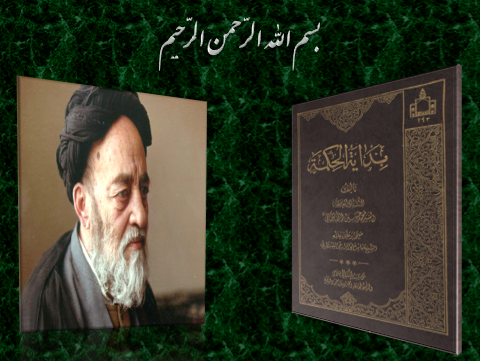 المرحلة الخامسة:
في الماهية 
و احكامها
الفصل الأوّل:
الماهية من حيث هي ليست إلّا هي
الماهية من حيث هي ليست إلّا هي:
1- ماهيت در مرتبه ذاتش خودش است.
2- امور خارج ازماهيت در مرتبه ذاتش از آن سلب مي شوند.
دليل قاعدة« الماهية»:
اگر صفتي (مثل وجود يا عدم، وحدت يا كثرت و...)در ماهيت في حد ذاتها اخذ شده بود مقابل آن قابل حمل بر ماهيت نبود.(اجتماع متقابلين محال است)
لكن ماهيت في حد ذاتها اتّصاف به اين صفات متقابله را مي پذيرد.
● در ماهيت في حدّ ذاتها هيچ يك از اين صفات اخذ نشده است.
(الماهية في حدّ ذاتها مسلوبة عنها الصفات المتقابلة)
إنّ‌النقيضين يرتفعان عن مرتبة الماهيّة:
يعني هيچ يك از دو نقيض در ماهيت( به حمل اولي ) اخذ نشده گر چه در واقع (به حمل شايع ) يكي از آن دو است.
الفصل الثاني:
في اعتبارات الماهية
وما يلحق به من المسائل
مشروط به وجود:ماهيت مقارن با آن عوارض در نظر گرفته شود
(بشرط شيء)(مخلوطة)
(كه بر مجموع ماهيت+عوارض صدق مي كند)
يا مشروط ومقيد لحاظ ميشود:
الف)ماهيت مجرد از عوارض در نظر گرفته شودوتنها بر ماهيت من حيث هي نظر داشته باشيم با صرف نظر از هر چيزي وراءآن
(الماهية من حيث هي ليست الا هي)
مطلق ماهيت
(لا بشرط مقسمي)* 
وقتي نسبت به عوارضي كه ميتواند به آن ملحق شود سنجيده ميشود:
ماهيت به تنهايي وتام و بدون نياز به تتميم ذات لحاظ شود به گونه اي كه مقارنات زائد وخارج از آن محسوب گردد. 
(مادّه همان جنس است كه به شرط لا در نظر گرفته شده است)
مشروط به عدم:شرط شود بدون عوارض در نظر گرفته شود
(بشرط لا)(مجردة) 
دو اصطلاح:
يا مطلق و غير مشروط لحاظ ميشود: نه شرط وجود شده نه شرط عدم(لا بشرط قسمي)(مطلقه)
 بر همه افراد صدق مي كند منتها نه بر مجموع ماهيت+عوارض بلكه تنها بر حيث ذاتي(ماهيت)
*مقسم در اين تقسيم «كلّي طبيعي» است، يعني:
1-كليّت در ذهن بر آن عارض ميشود.
2- وجود آن به وجود افرادش است.
(در اينجا هم از وجود دو قسم از اقسامش – مخلوطه ومطلقه- به وجود مقسم مي رسيم.)
3- اگر چه كلي متحقق در همه  افراد  ماهيتاً  يكي است لكن  بالعدد  مغايرت  دارد(وحدت مفهومي دارد ولي وحدت عددي خير)                                                                                                         
دليل: در غير اين صورت دو تالي فاسد لازم مي آمد:
1- وحدت كثير     .           
  2-اتّصاف موضوع واحد به صفات متقابله.
الفصل الثالث:
في معني الذّاتيّ والعرضيّ
در حدّ ماهيت اخذ شده است/به حمل اولي بر ماهيت حمل ميشود/ترتفع الماهيه بارتفاعها: ذاتيّ
در حدّ ماهيت اخذ نشده است/به حمل اولي بر ماهيت حمل نميشود/ لا ترتفع الماهيه بارتفاعها:        عرضيّ:
محمول:
1-انتزاع وحملش متوقف بر انضمام است(مبدأ مستقل در خارج دارد):محمول بالضميمه
2- انتزاع وحملش متوقف بر انضمام نيست(مبدأ مستقل در خارج ندارد وبا تحليل ذهني انتزاع شده است):خارج محمول
ويژگيهاي مفاهيم ذاتي:
1-اثبات آنها براي موضوعاتشان ضروري و بي نياز از حدّ وسط است.(لبداهة ثبوت الشيء لنفسه)
2- آنها در تحقّق نيازي به علتي وراء علّت موضوعشان ندارند.
3- اجزاء ذاتي يك ماهيت بر خود آن ماهيت تقدّم دارند.*
*اشكال:اجزاء =كلّ،تقدّم اجزاء بر كلّ=تقدّم الشّيء علي نفسه.
پاسخ:
1-حيث متفاوت است.(مقدّم مجموع اجزاء لا بشرط الاجتماع است ومؤخّر مجموعه اجزاء بشرط الاجتماع.)
2- ذاتيّات ماهيّت جزء خود ماهيّت نيستند بلكه عين ماهيّتند و تنها جزء  حدّ ماهيّت هستند.
الفصل الرّابع:
في الجنس والفصل و النوع و بعض ما يلحق بذلك
نوع: الماهيّة التّامّة الّتي لها آثار خاصّة حقيقيّة من حيث تمامها.
جنس: كلّي ذاتي مشترك بين چند نوع. 		فصل: كلّي ذاتي مختصّ به يك نوع.
عالي
 متوسّط              سافل
قريب
بعيد
جنس ونوع:
جنس وفصل:
دو نوع اعتبار ماهيت مشترك بين چند نوع:
1- بشرط لا/محصّل/ تامّ و مستقلّ/بي نياز از تتميم ذات:
مادّه ]علّت مادّي[  نه بر كلّ حمل ميشود نه بر جزء ديگر.
2- لا بشرط /مبهم / ناقص/ نيازمند متمّم(فصل)در تحصّل:
جنس (هم بر كلّ حمل مي شود هم بر جزء ديگر)
دو نوع اعتبار ماهيت مختصّ به يك نوع:
1- بشرط لا: صورت]علّت صوري[ 
2- لا بشرط :فصل
1- جنس= نوع مبهم،فصل= نوع محصّل،نوع=ماهيّة تام لا بشرط بالنسبة الي التحصّل و الابهام.
2-جنس و فصل=همان نوع،جنس= عرض عامّ فصل،فصل= عرض خاصّ جنس.
3- يك ماهيّت دو جنس يا دو فصل در عرض هم ندارد.( و الّا يك ماهيّت بيش از يك ماهيّت خواهد بود) 
4-جنس و مادّه/ فصل وصورت در ذات متّحد و در اعتبار مختلفند.
دقّت:
مادّه وصورت (جنس وفصل)  تنها در جواهر مادّيه وجود خارجي دارند امّا در اعراض ،جنس وفصل توسّط عقل و با مقايسه اعراض با يكديگر انتزاع ميشود
(در واقع اعراض جزء مشترك و مختصّ ندارند چون بسيط هستند)
الفصل الخامس:
في بعض أحكام الفصل
1- فصل منطقي(مشهوري): خاصّ ترين وشناخته شده ترين لازم عارض برنوع.
ناطق*/صاهل


2- فصل اشتقاقي(حقيقي):مبدأ فصل منطقي     داراي نفس ناطقه بودن
نوعي تقسيم* براي فصل:
دو نكته :
1- حقيقت نوع فصل اخير آن است چرا كه تحصّل نوع وابسته به فصل اخير است.
عبارة أخراي اين قاعده:
نوعيت نوع به فصل اخيراست/هذيّة نوع به فصل اخيراست /شيئيت شيء به صورت(فصل اخير) است.
2- فصل در جنس خود مندرج نيست.(جنس در حدّ فصل اخذ نشده است) و إلّا  تسلسل لازم مي آمد.
حيوان ناطق   ناطق= حيوان + فصل 1  فصل 1= حيوان+فصل2  فصل2= حيوان + فصل3و...
الفصل السادس :
في النوع
 و بعض احكامه
اجزاء ماهيت نوعي در خارج به يك وجود موجودند (‌مادّه و صورت خارجي تنها به وجود نوع موجودند و اينگونه نيست كه هر يك وجود مستقلي داشته باشند)
برهان :
[مادّه و صورت خارجي مصداق مادّه و صورت ذهني اند .]،[مادّه و صورت همان جنس و فصل اند.]
- جنس و فصل به حمل اولي بر نوع حمل مي شوند (‌ذات آنها همان ذات و ماهيت نوع است .)
ماهيت نوعي در خارج تنها يك وجود دارد (‌يك ماهيت تنها حدّ يك وجود است.)
مادّه و صورت در خارج تنها يك وجود دارند. (بله در ذهن متغايرند و عرضي يكديگر محسوب مي شوند)
تركيب مادّه و صورت تركيب حقيقي* است .
 مادّه و صورت نيازمند يكديگرند.
تركيب  مادّه و صورت تركيب اتّحادي است نه انضمامي
________________________
*انواع تركيب :
1- تركيب حقيقي : تشكيل امري جديد و داراي اثري جديد (‌اثر مجموع)
2-تركيب اعتباري : عدم تحقّق امر جديد  و اثرجديداز مجموع اجزاء ( مجموع آثار)
مي توانند بيش از يك فرد داشته باشند .(‌ماهيات مادّيه)
      تك فردي هستند .(‌مجرّدات تامّه *)
ماهيات نوعيه :
*دليل تك فردي بودن مجرّدات تامّه :
تمام ذات آن 
جزء ذات آن
داخل ماهيت        خارج ماهيت
در اين سه صورت ماهيت فرد نخواهد داشت 
و لا كثرة إلّا مع الآحاد
[سبب ] كثرت :
عرض لازم
عرض مفارق                                               تنها در مادّيات

الفصل الثامن :
في تميّز الماهيات و تشخّصها
تميّز ماهيت از ماهيت ديگر :جدا بودن آن دو از هم 
تشخّص ماهيت : امتناع صدق بر كثيرين 
تفاوتها 
1-تميّز اضافي و تشخّص نفسي  است 
2-تميّز با كليت جمع مي شود بر خلاف تشخّص
انواع تميّز :
1-تميّز به تمام ذات 
2-تميّز  به بخشي از ذات  
3-تميّز به امر خارج از ذات
4-قيل : تميّز به نحو اختلاف تشكيكي (جواب:در ماهيات تشكيك راه ندارد.)
عامل تشخّص:
مشهور:
در انواع مجرّد : لازمه نوعيّت .
در انواع مادّي : اعراض مشخّصه. 
نظر حقّ :وجود ( انضمام كلّي به كلّي موجب تشخّص نيست)